Приёмы формирования читательской грамотности.
Читательская грамотность — способность человека понимать и использовать письменные тексты, размышлять о них и заниматься чтением для того, чтобы достигать своих целей, расширять свои знания и возможности, участвовать в социальной жизни.
Особенности формирования читательской грамотности:
Формирование навыка чтения.
Овладение техникой чтения.
Формирование читательских интересов.
Приёмы и задания для формирования читательской грамотности.
Найди и прочитай 5 слов, начинающихся на букву Р:

РАКЕТАРЫБААНАНАСДЕТИРЕБЯТАРАКДОМРЯБИНА
Прочитай слова без лишнего слога: кородава, сокабака, молгуклоко, сокрарока, машидамна, гошинрод и т.д.

Добавь в слова определенную гласную, чтобы получилось слово: 
грд, млк, мрз, млтк (в данном примере вставляем букву О).

Сложи слово из перепутанных букв: касоаб – собака, еводкча – девочка, оровбей – воробей.
Для смыслового обучения чтению можно предложить следующее задание:
Исправьте ошибки в пословицах и прочитайте их правильно.
Здоровому грач не нужен.
Лес рубят – кепки летят.
Слезами морю не поможешь.
Старый круг лучше новых двух.
Труд кормит, а пень портит.
Восстанови стихотворение.
Нет, напрасно мы решилиПрокатить ________ в машине._______ кататься не привык,Опрокинул _________________.
кота
Кот
грузовик
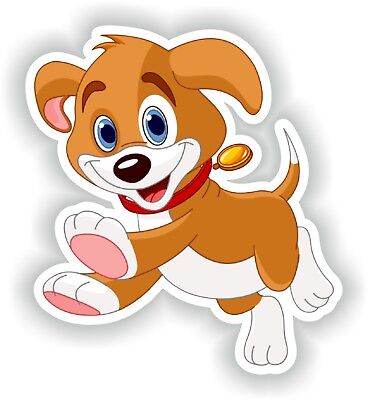 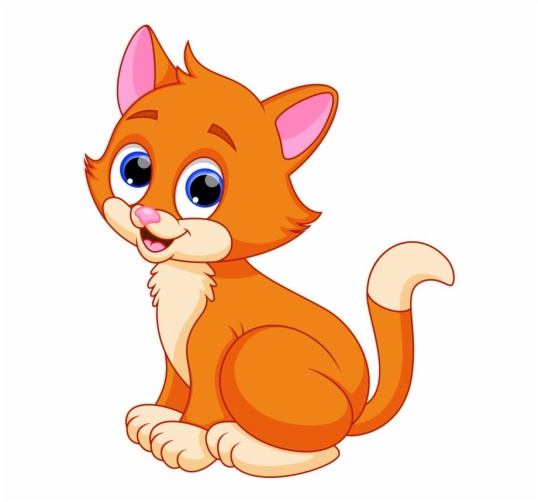 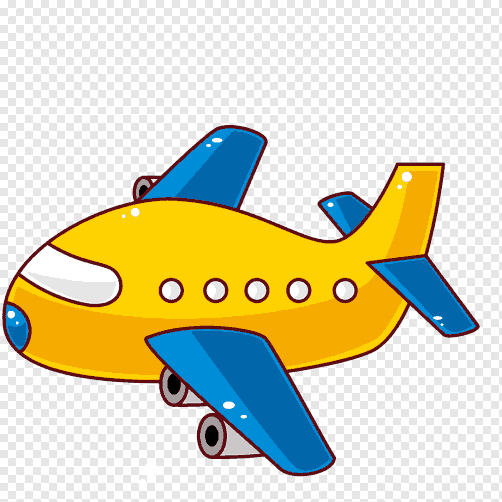 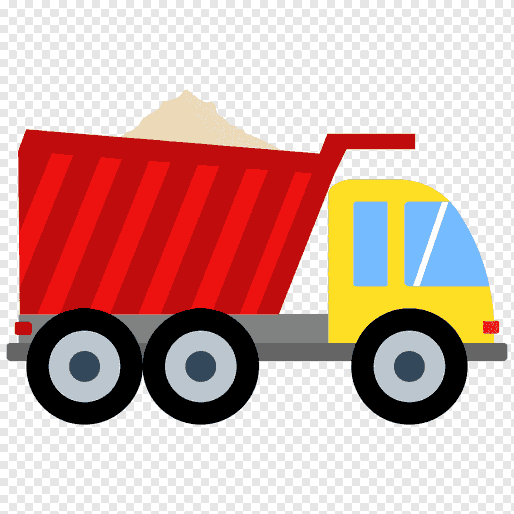 Также можно предложить детям более сложное задание «Выбрать героя сказки К. Чуковского, который НЕ приходил лечиться к доктору Айболиту».
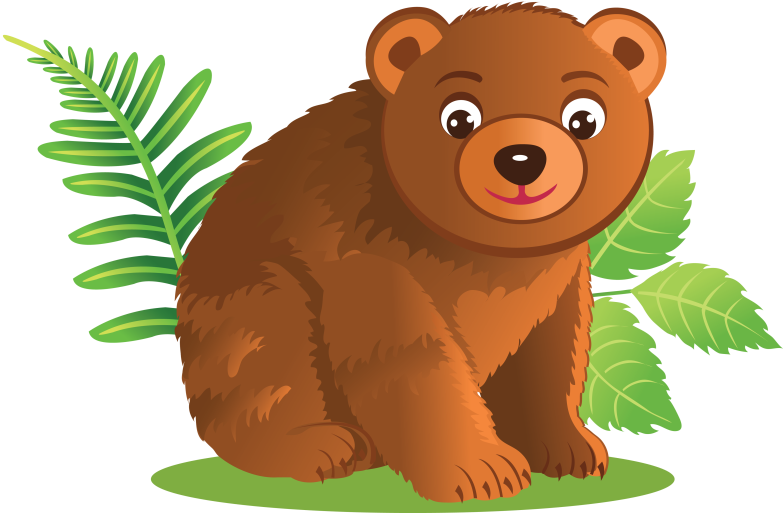 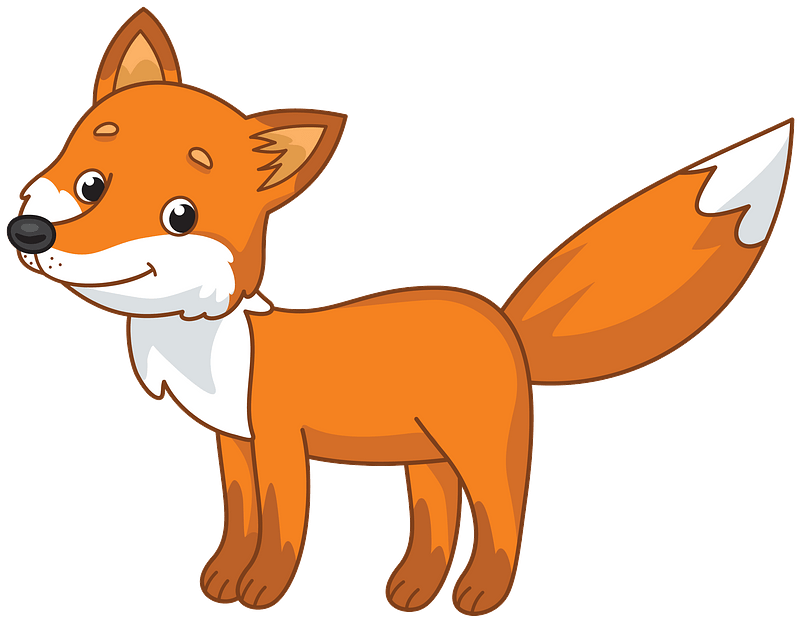 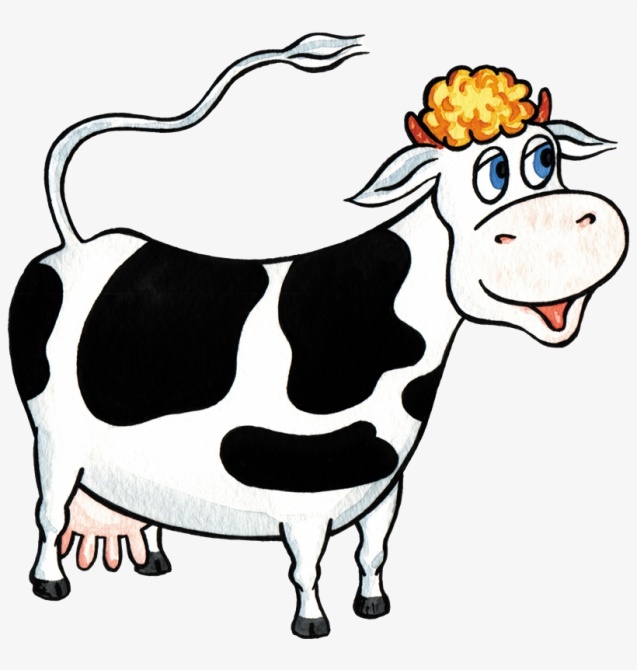 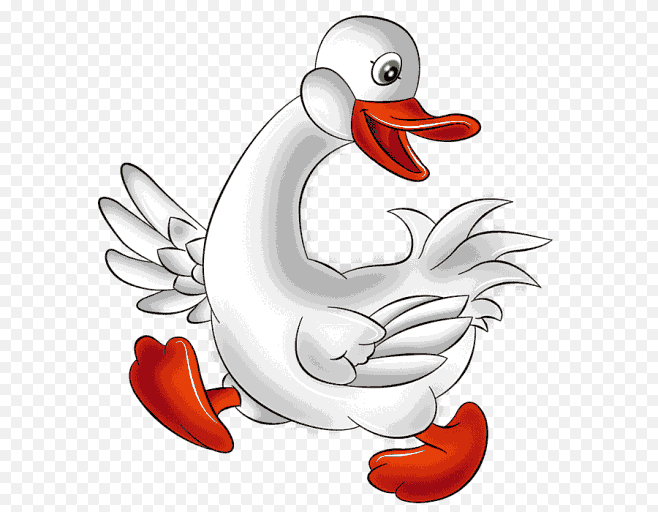 Составь текст.
Несла Жучка кость через мост. Глядь, в воде её тень. Пришло Жучке на ум, что в воде не тень, а Жучка и кость. Она и пусти свою кость, чтобы ту взять. Ту не взяла, а своя ко дну пошла.
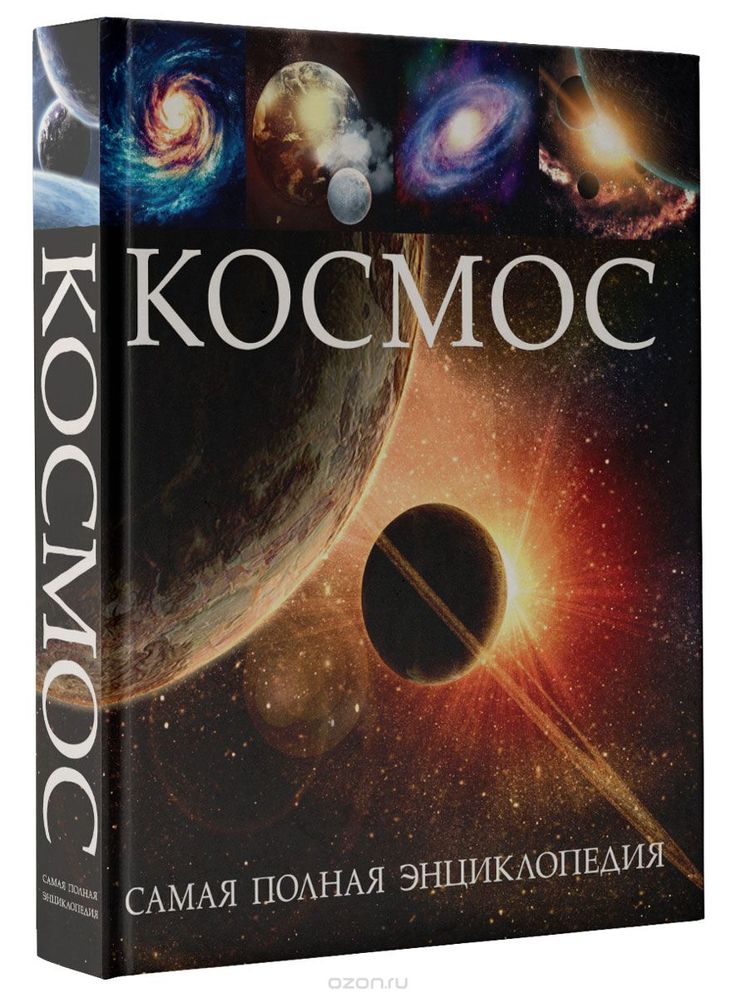 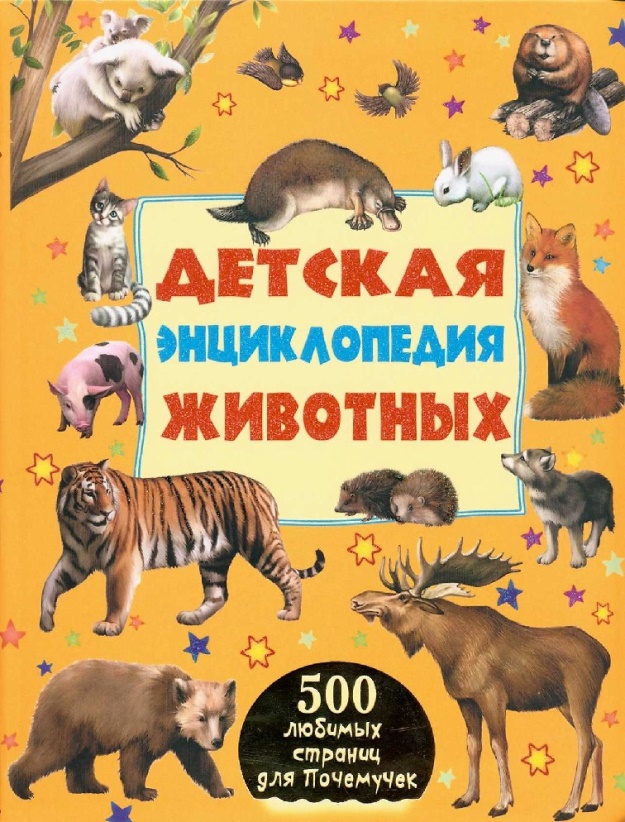 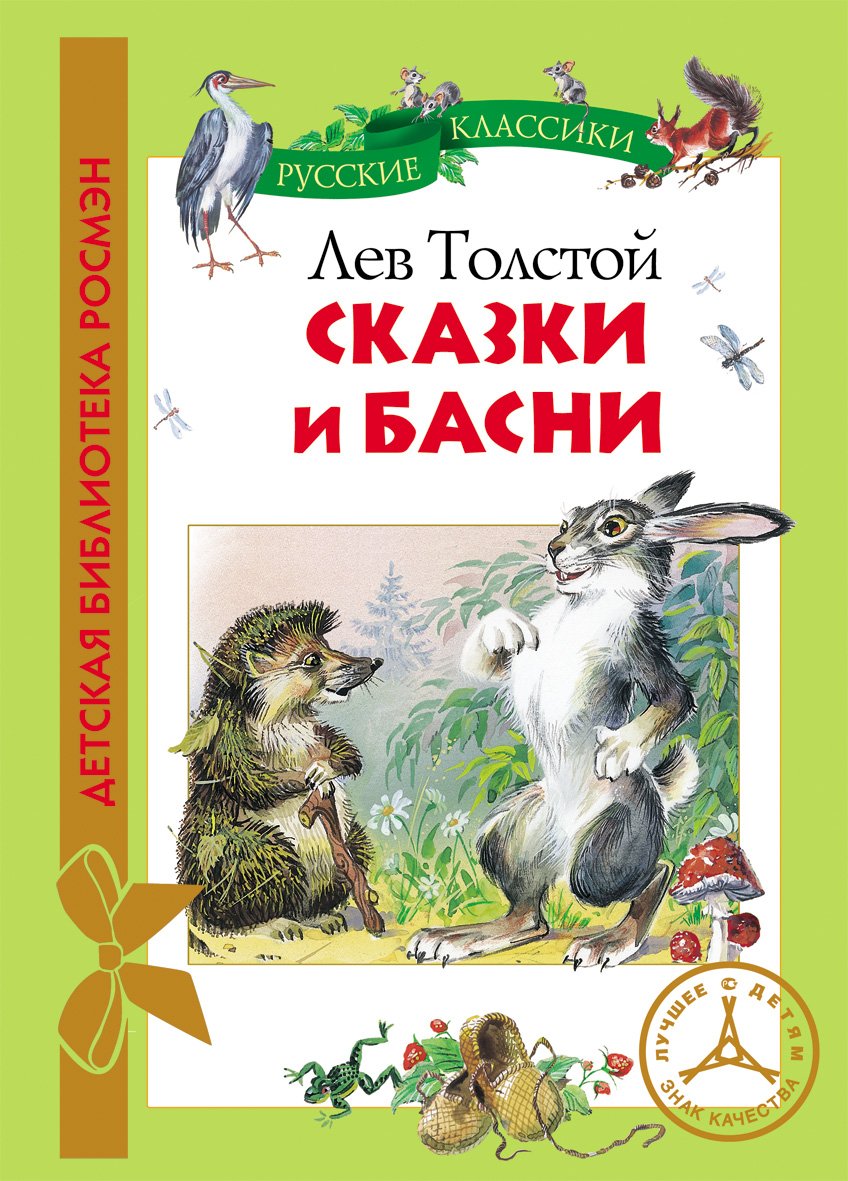 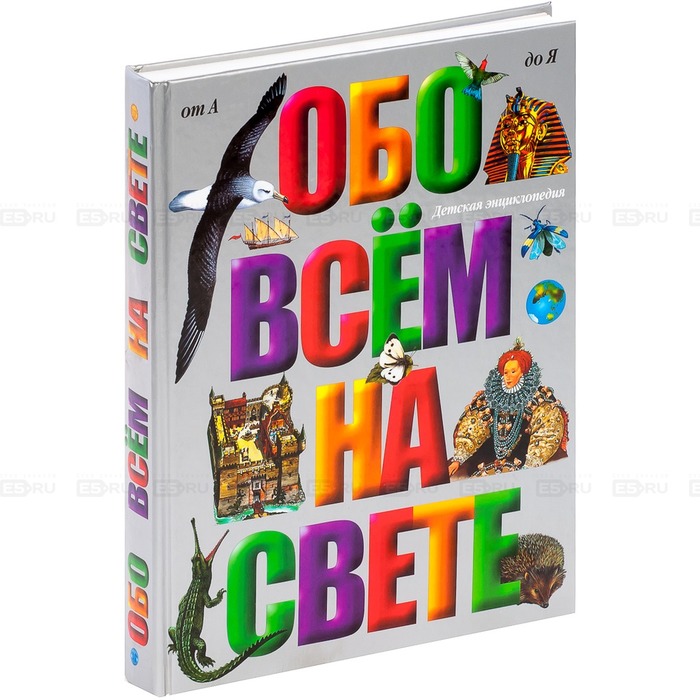